—Engineering with Options – the Student Experience Zachary McClellandHyperloop team leader
My long journey to Hyperloop Technology
Returned to high school at age 21 to re-sit my VCE
Entered into RMIT doing an Associate Degree in Engineering
Moved across to a Bachelor of Aerospace Engineering
Finished my degree at the end of last year
Associate Degree
Great entry into an engineering degree
Few extra hours a week
Smaller classes than the bachelor so more one on one time with teachers
Bachelor of Engineering
Very challenging classes
Every class was very rewarding though
Good mix of hands on and theoretical experience
Practical classes and design is a big part of the degree
Got to work with like minded people
Mandatory12 week work experience gives industry experience
VicHyper
Presenting to some of the best engineers in the world
VicHyper
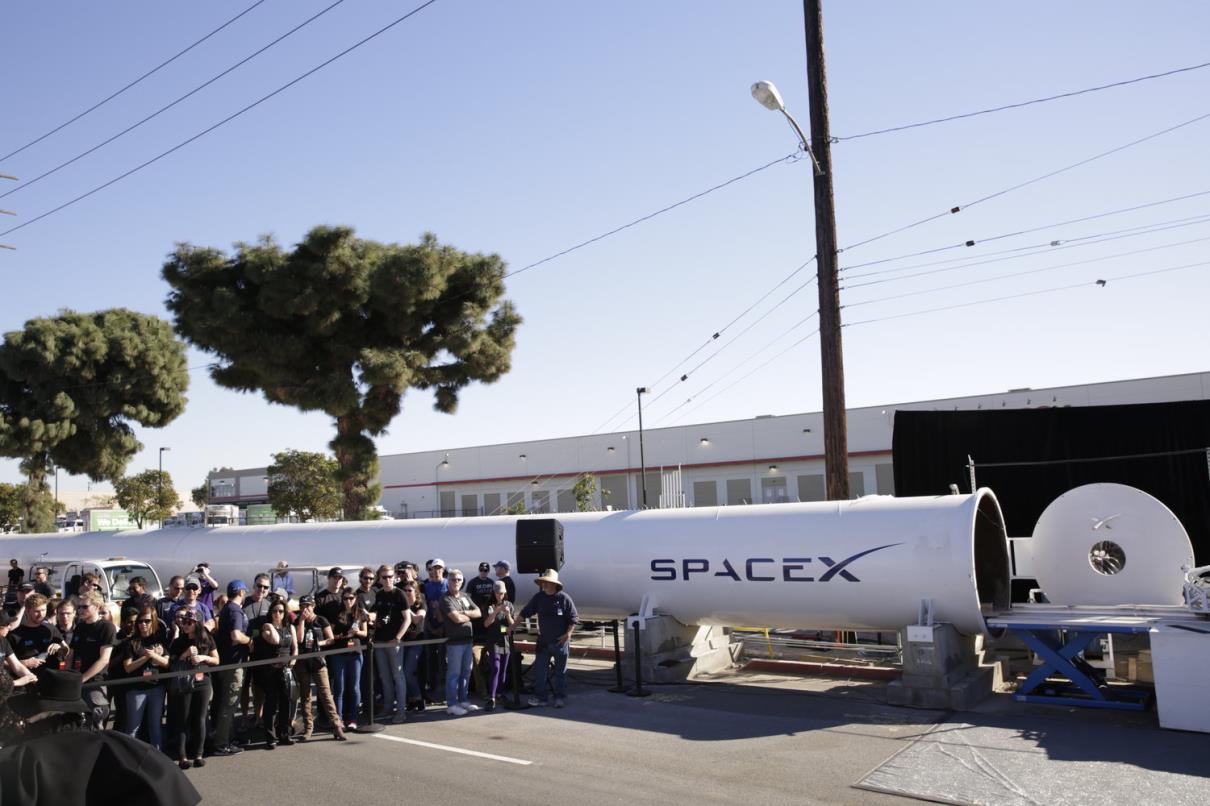 SpaceX
The team
Testing
The Future of VicHyper
We are going to break the barriers of distance
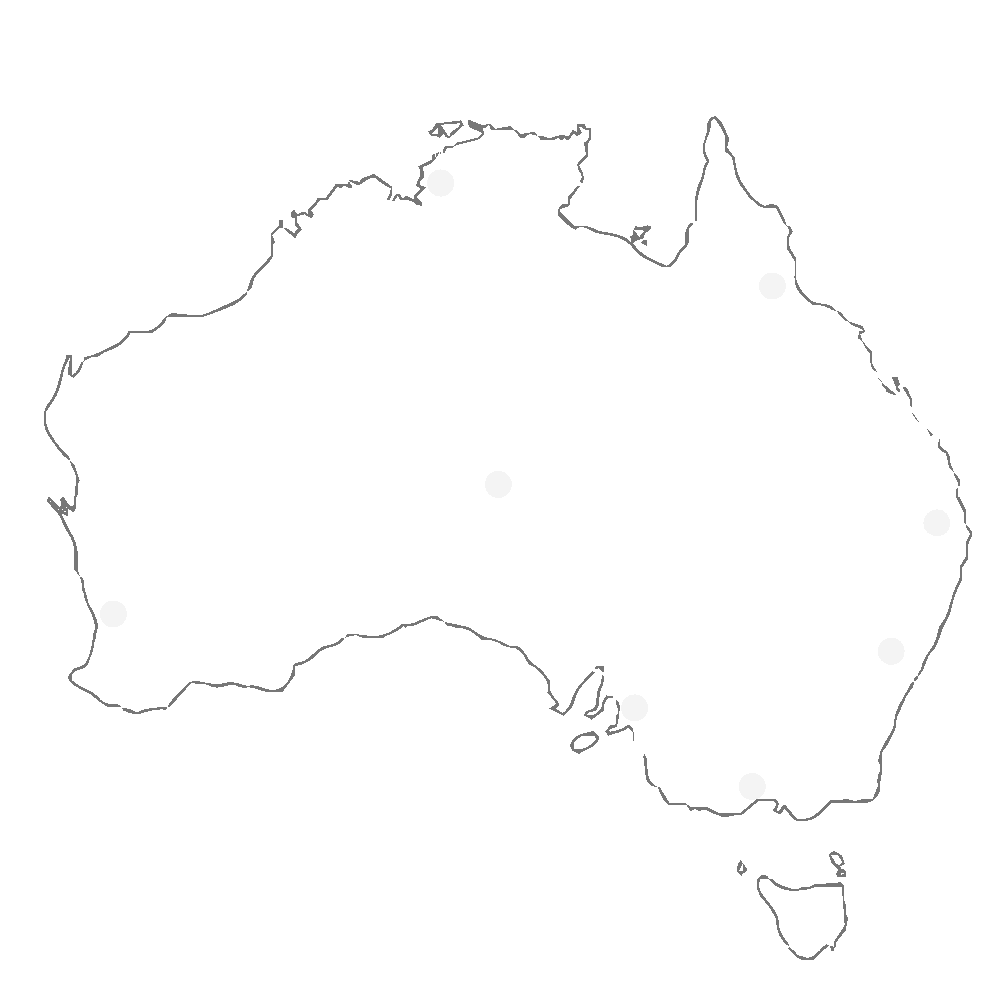